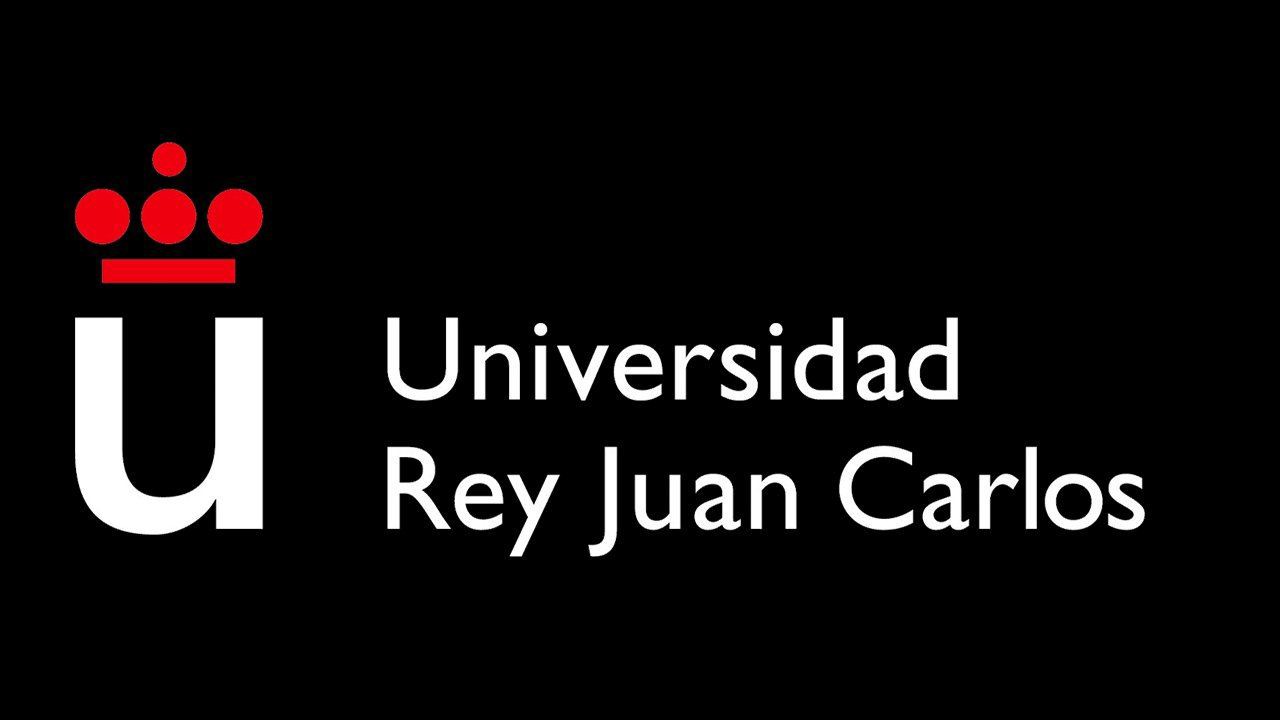 MÁSTER U. EN PROF. EDUC.  SECUND. BACH., FP E IDIOMAS  (EDUCACIÓN FÍSICA)
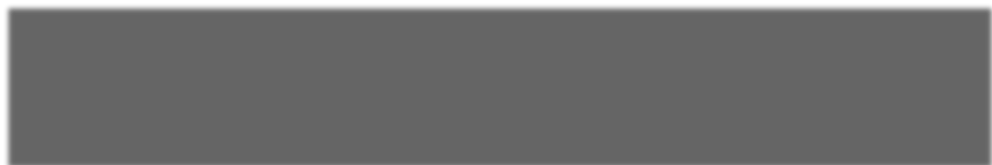 Presentación de la asignatura “Innovación Educativa y TICs  aplicadas a la enseñanza en la Educación Física”
Prof. Oriol Borrás Gené (@OriolTIC)
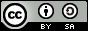 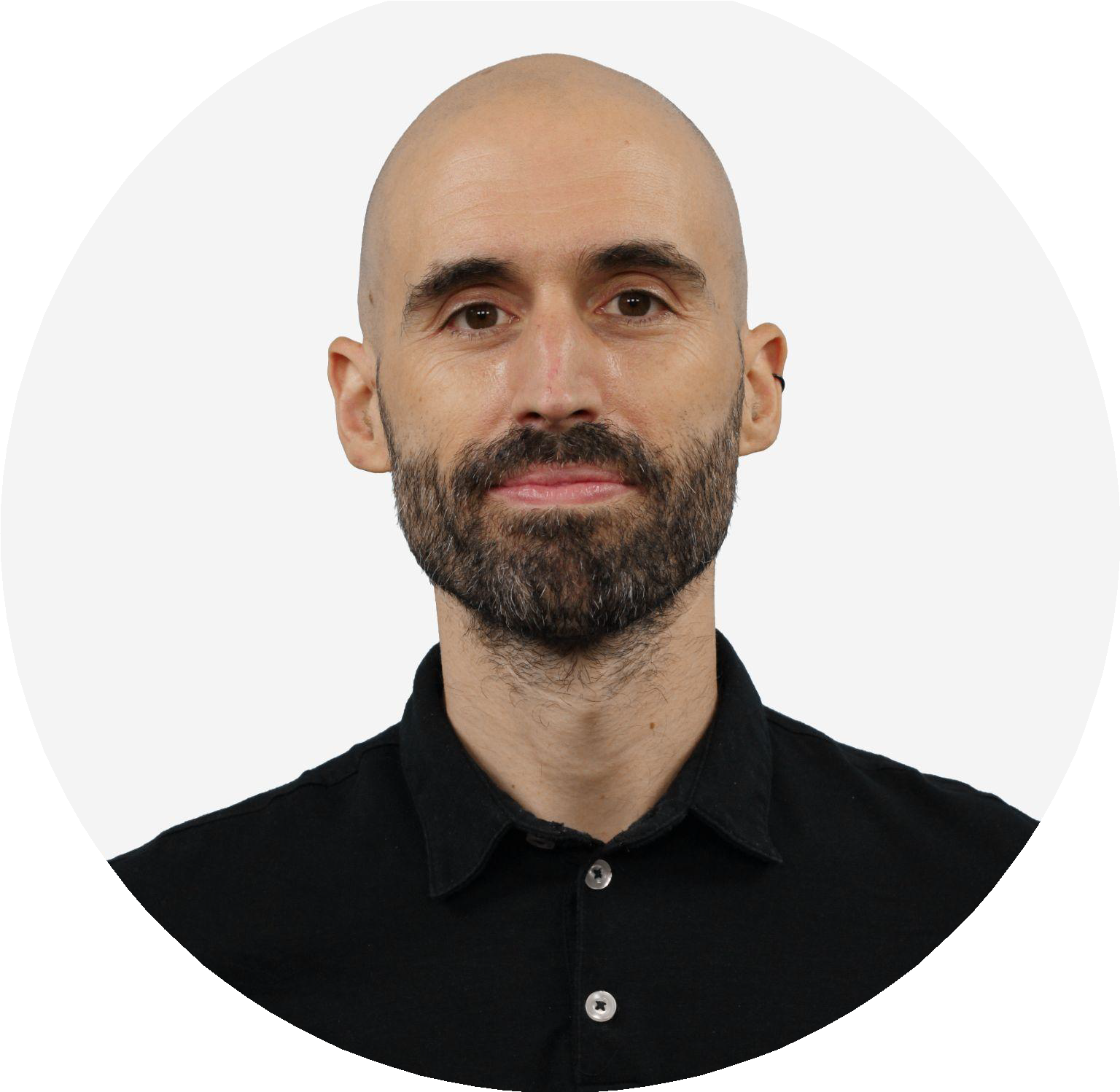 Dpto. Ciencias de la  Computación, Arquitectura  de Computadores,
Lenguajes y Sistemas  Informáticos y Estadística e  Investigación Operativa
16 años de experiencia en  formación al profesorado en  Tecnologías Educativas en  España (UPM, INTEF, Junta
(URJC)
Doctor en  Telecomunicaciones,
de Castilla-La Mancha,  ScolarTIC - Telefónica,  MiriadaX, URJC, etc.) y
¡Bienvenid@s!
América Latina (Venezuela,  Colombia, Argentina, Perú,  México, etc.).
acreditado en ANECA por  Ciencias Sociales:  educación
Soy Oriol Borrás Gené
Coordinador del Programa de Tecnologías Educativas de la URJC en el CIED.  En redes me puedes encontrar como @OriolTIC
Contacto: Aula Virtual y Tutorías: previo aviso
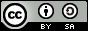 2
Objetivos de la asignatura
Conocer qué es la innovación educativa
Estudiar los principios de la innovación educativa: modelo TPACK,  Taxonomía de Bloom, Neuroeducación, inteligencias múltiples y la  competencia digital docente.
Profundizar en el conocimiento del aprendizaje cooperativo.
Revisar los principales recursos tecnológicos y herramientas  educativas.
Introducir conceptos novedosos en educación como los paisajes  de aprendizaje y los entornos personales de aprendizaje.
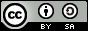 Organización de la asignatura
Asignatura optativa de 3 ECTS
Campus URJC de Fuenlabrada.
Martes de 17 a 19 horas.
11 clases del 27 de septiembre al 13 de diciembre (examen), ambos incluidos.
Clases teóricas y prácticas en aulas informáticas.
Laboratorio III: Aula Informática L3008.
Revisar Guía docente.
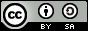 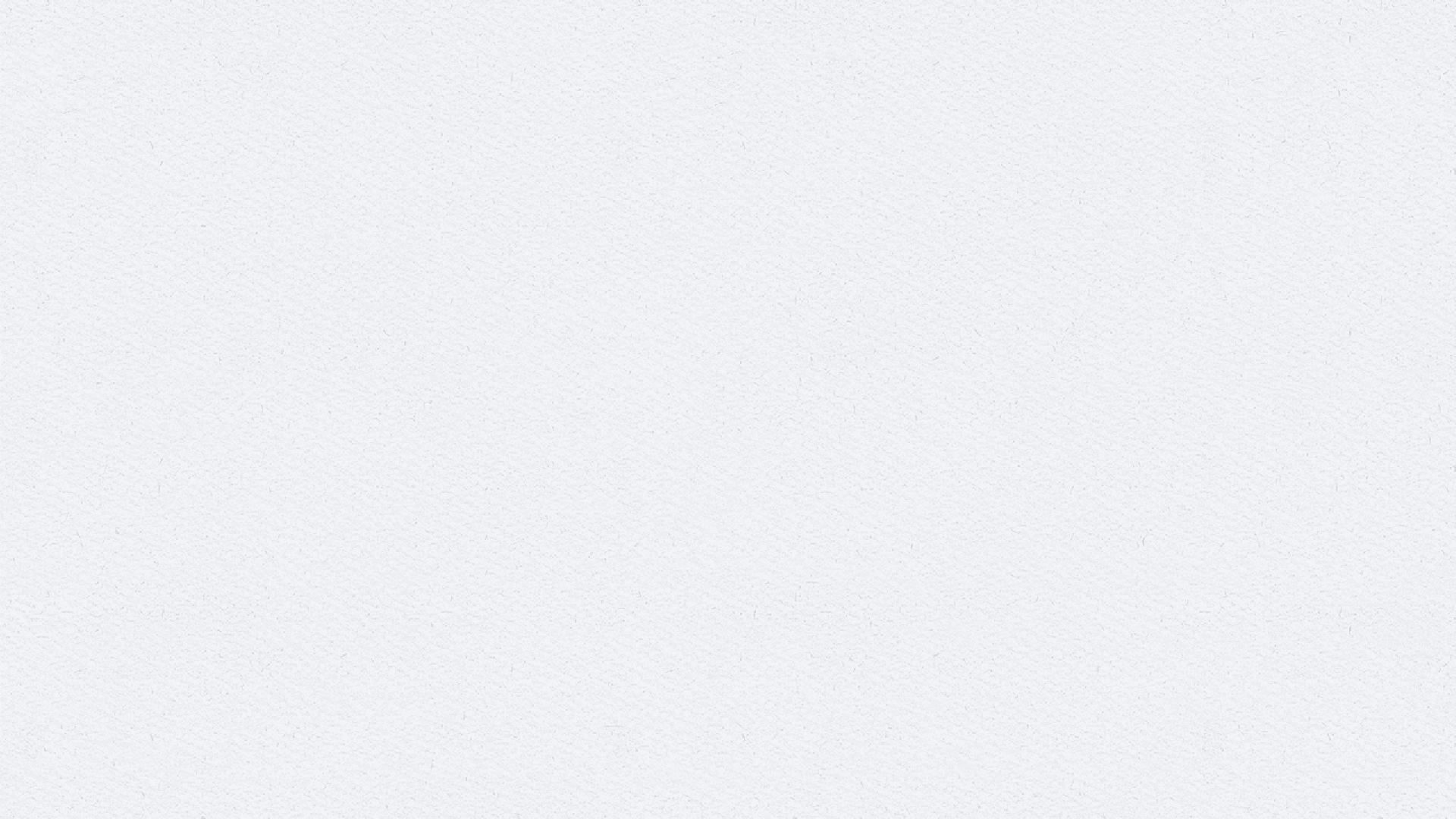 Temario de la asignatura
BLOQUE I: Introduciendo la Innovación educativa (3 semanas)
¿Qué es la innovación educativa?
○
○
○
Qué son los entornos personales de aprendizaje  Por qué utilizar entornos personales de aprendizaje  Características
○
○
○
Herramientas
Cómo evaluar entornos personales de aprendizaje (portfolios)
Taxonomía de Bloom
○
○
Modelo TPACK  Neuroeducación
Inteligencias múltiples
Marcos de competencia digital docente

BLOQUE II: Aprendizaje cooperativo (1 semana)
Qué es el Aprendizaje cooperativo
Por qué Aprendizaje cooperativo
Características, proceso y aplicación educativa
Herramientas
Cómo evaluar el aprendizaje cooperativo
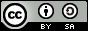 Temario de la asignatura
BLOQUE III: Recursos tecnológicos y herramientas (3 semanas)
Recursos educativos en abierto y licencias
Aula Invertida
Gamiﬁcación
Aprendizaje basado en proyectos, retos, problemas, factorías, etc.
Realidad aumentada y realidad virtual
Buenas prácticas en educación física

BLOQUE IV: Paisajes de aprendizaje (3 semanas)
Qué son los Paisajes de aprendizaje
Por qué utilizar Paisajes de aprendizaje
Características
Herramientas
Cómo evaluar Paisajes de aprendizaje
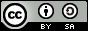 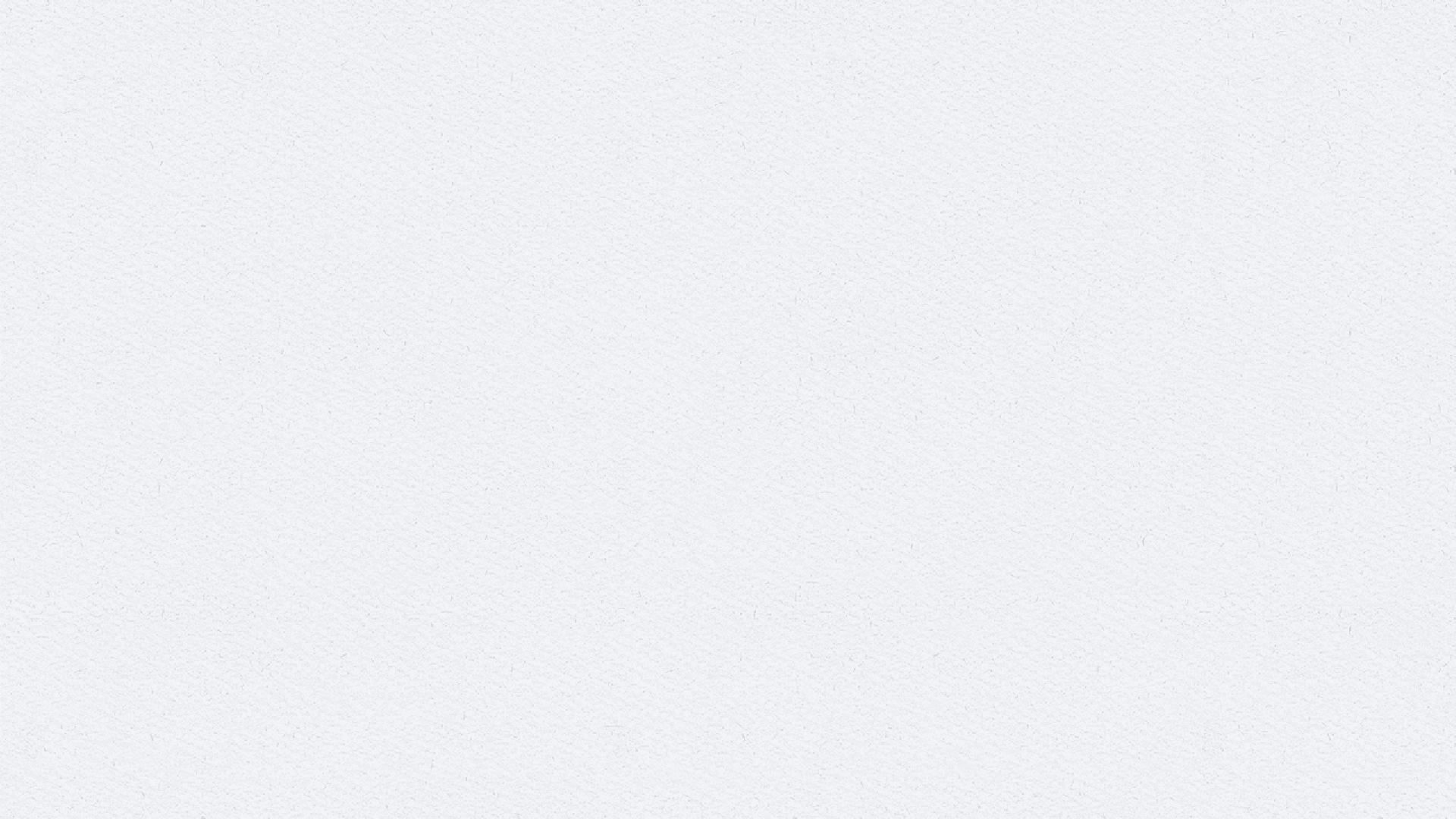 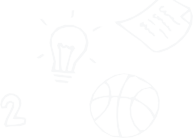 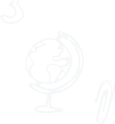 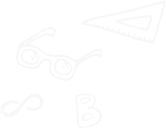 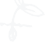 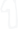 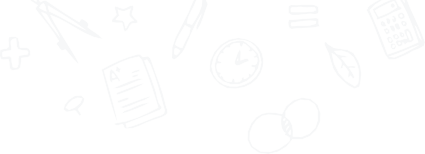 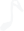 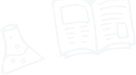 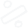 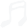 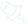 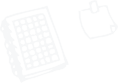 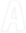 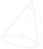 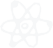 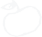 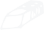 Evaluación
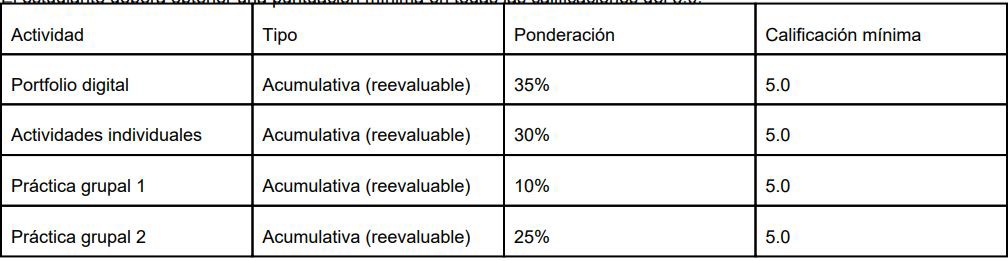 Evaluación continua
Portfolio digital (35%)
Pruebas
Actividades individualesl (30%)
Prácticas grupales (35%)
Práctica grupal 1 (10%) (en clase/casa)
Práctica grupal 2 (20%)
Individual.
Un espacio público en la web (blog,
Práctica individual 1 (10%)
Práctica individual 2 (20%):
Evaluación entre pares
Grupos de entre 3 y 4 miembros.
Defensa grupal (13 de diciembre).
wiki, página web, …) que permita  escritura.
5 actividades.
Actividades primer día
Individual: buscar y decidir la herramienta para el portfolio digital de la asignatura

Creación de grupos
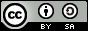